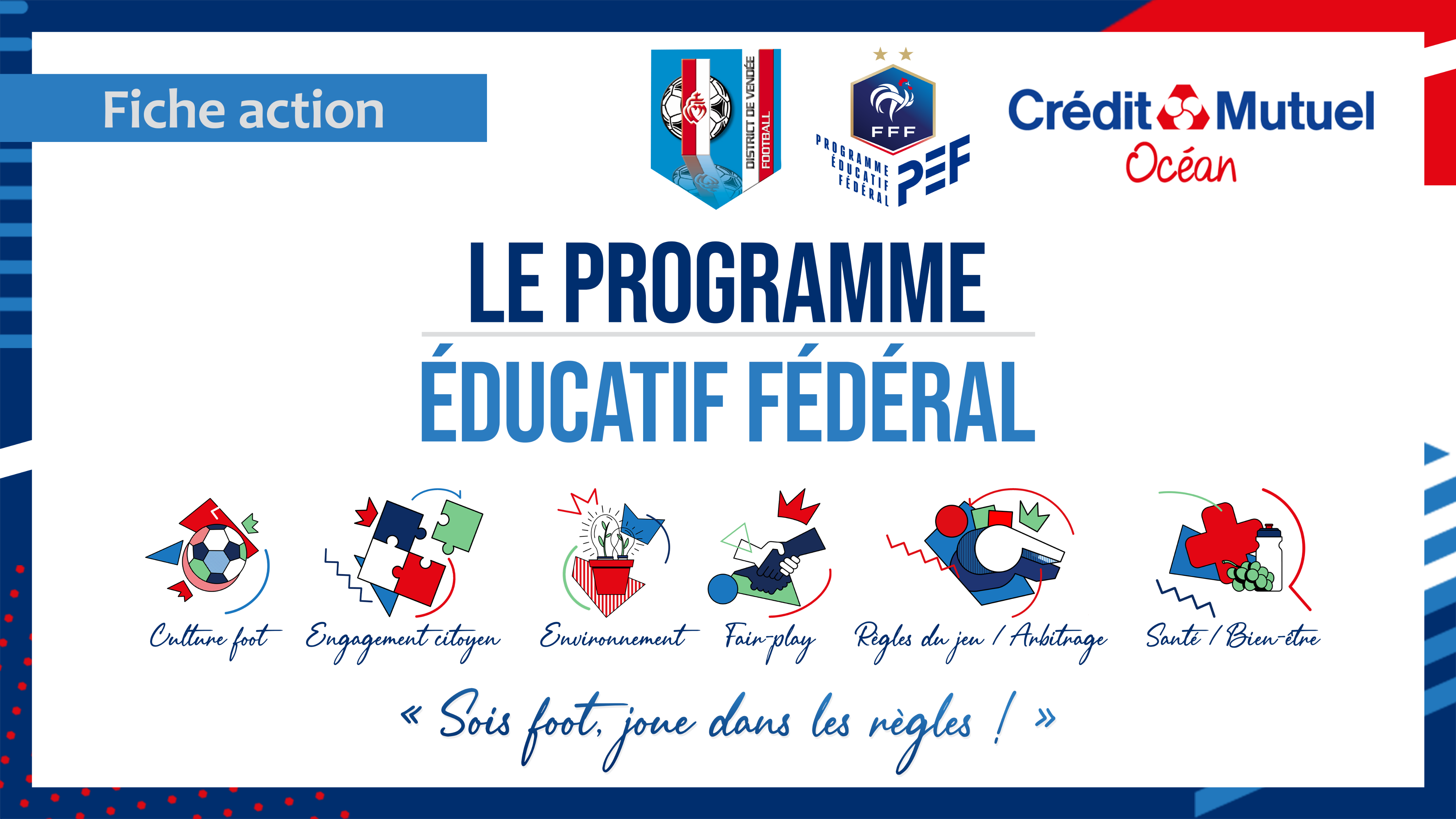 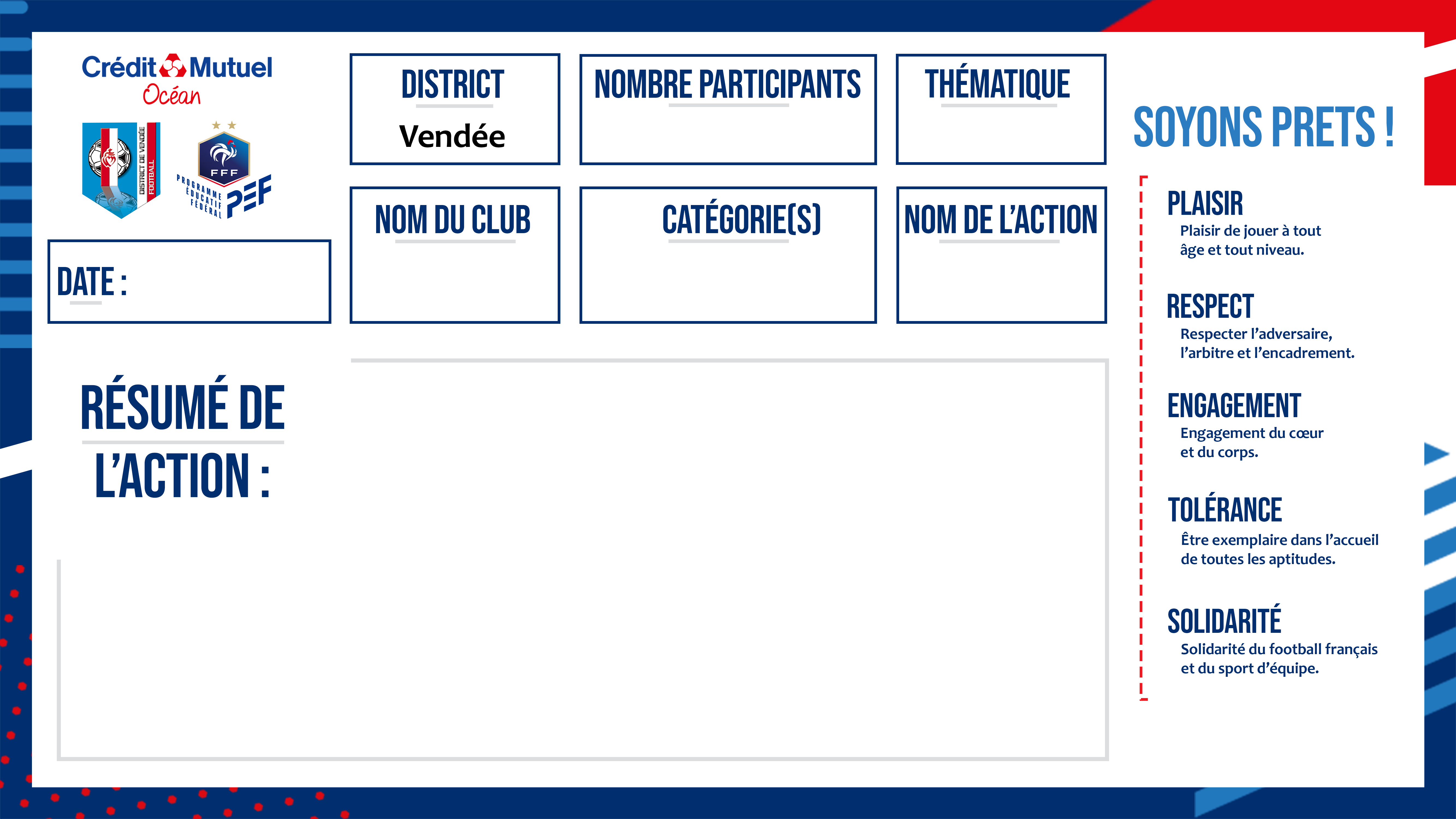 32
Culture Foot
BOUPERE MON PROUANT FC
10/11/2021
U16 à Seniors
TOURNOI FIFA
Le club du BoupèreMonProuant FC a organisé un tournoi FIFA en même temps que son traditionnel Tournoi de Belote.
L’objectif est de promouvoir les rencontres intergénérationnelles en mélangeant les jeunes (à partir de U16) avec les plus anciens.
Organisé par 2 jeunes Seniors, ce tournoi a permis de regrouper 16 doublettes de tout âge dont la finale s’est déroulée ensuite sur l’écran géant de la salle de la Forêt à Saint Prouant.
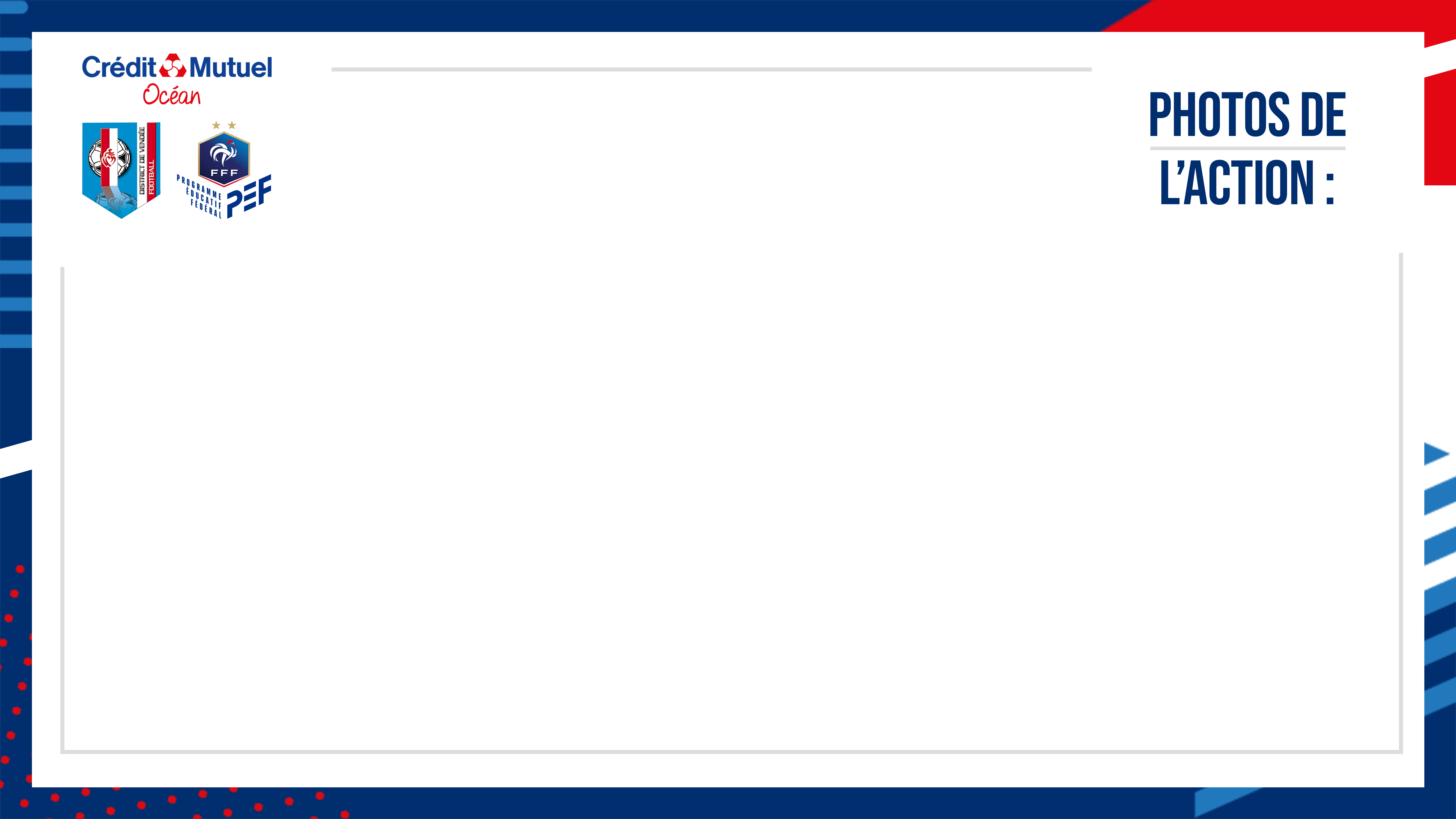 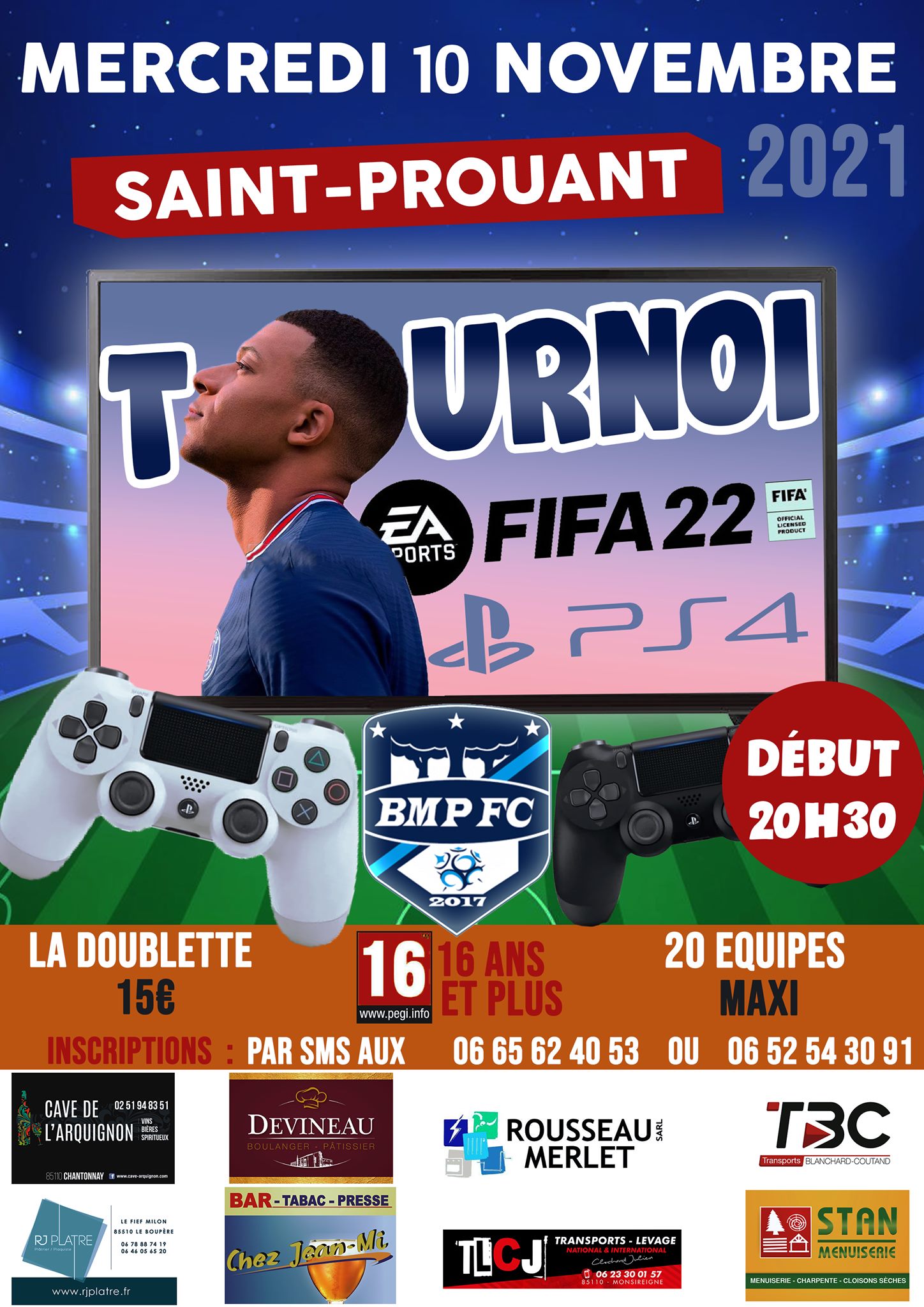 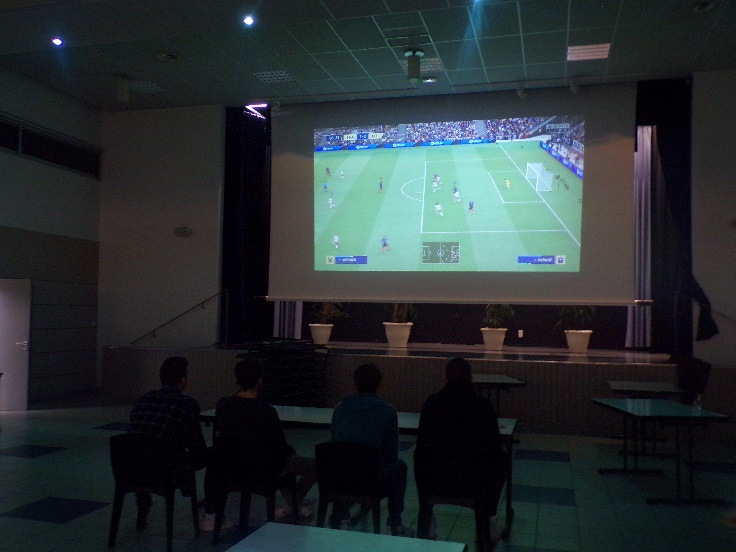 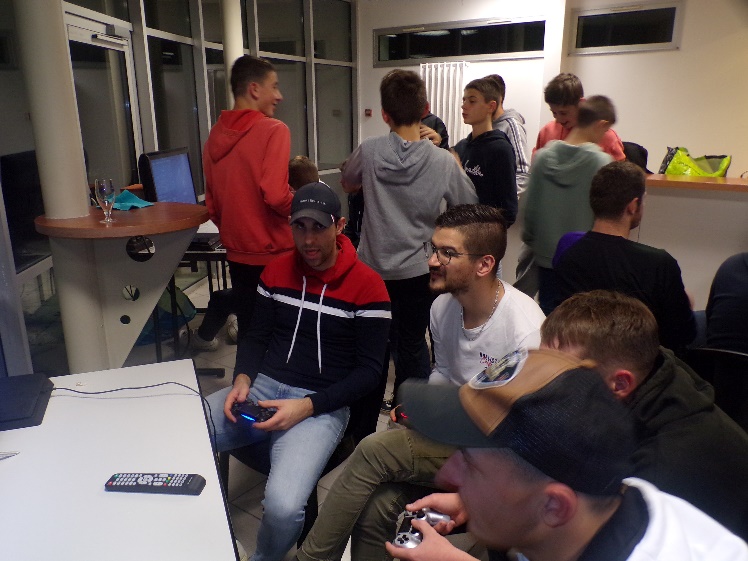